שימוש נכון בתצהיר יבואן כשהתקן או סעיף מתוך התקן נמצאים בקבוצה 3  

4 במאי 2015
משמעות קבוצה 3
התנאי לשחרורם הוא צרוף תצהיר יבואן בדבר התאמת הטובין לדרישות התקן הרשמי. 
בעבר היו בעיקר תקנים שלמים שעברו לקבוצה 3.
כיום קיימים מקרים רבים בהם סעיפים בודדים הועברו לקבוצה 3 ושאר סעיפי התקן נשארו בקבוצה 1 (לדוגמה: סעיפי טיב כביסה וטיב סחיטה).
סעיפים שהועברו לקבוצה 3
סעיפים שהועברו לקבוצה 3 מופיעים באתר משרד הכלכלה ב"הודעות הממונה בדבר עדכון רשימות התקנים"  : 
                            http://www.moital.gov.il/NR/exeres/D268DCEA-DCC2-45E2-9FD7-B6284F71FD3B.htm
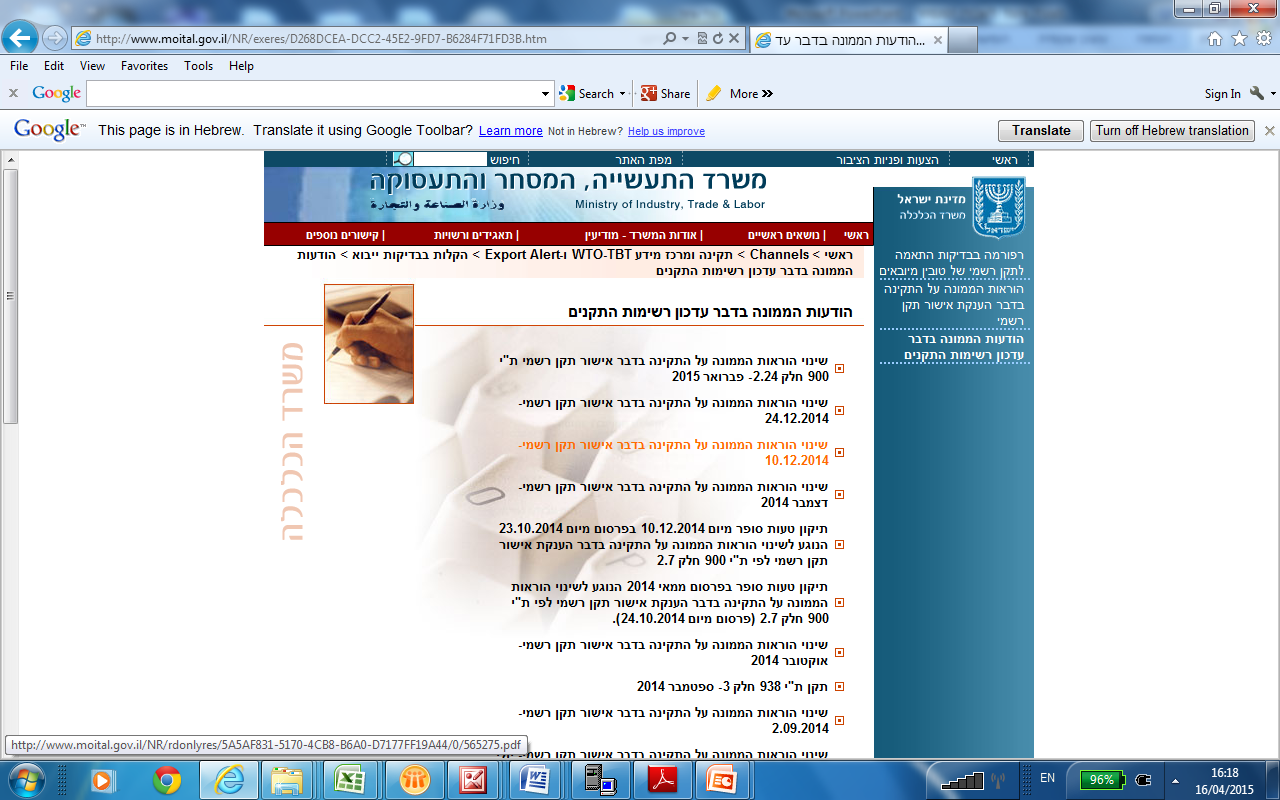 3.	הטובין עומדים בדרישות התקנים הרשמיים החלים עליהם כפי שמפורט להלן:
מילוי נכון של טבלה 3 בתצהיר
כאשר סעיף בודד / סעיפים בודדים נמצאים בקבוצה 3 יש לבצע את השינוי  המוצג בטבלה 3 בתצהיר:
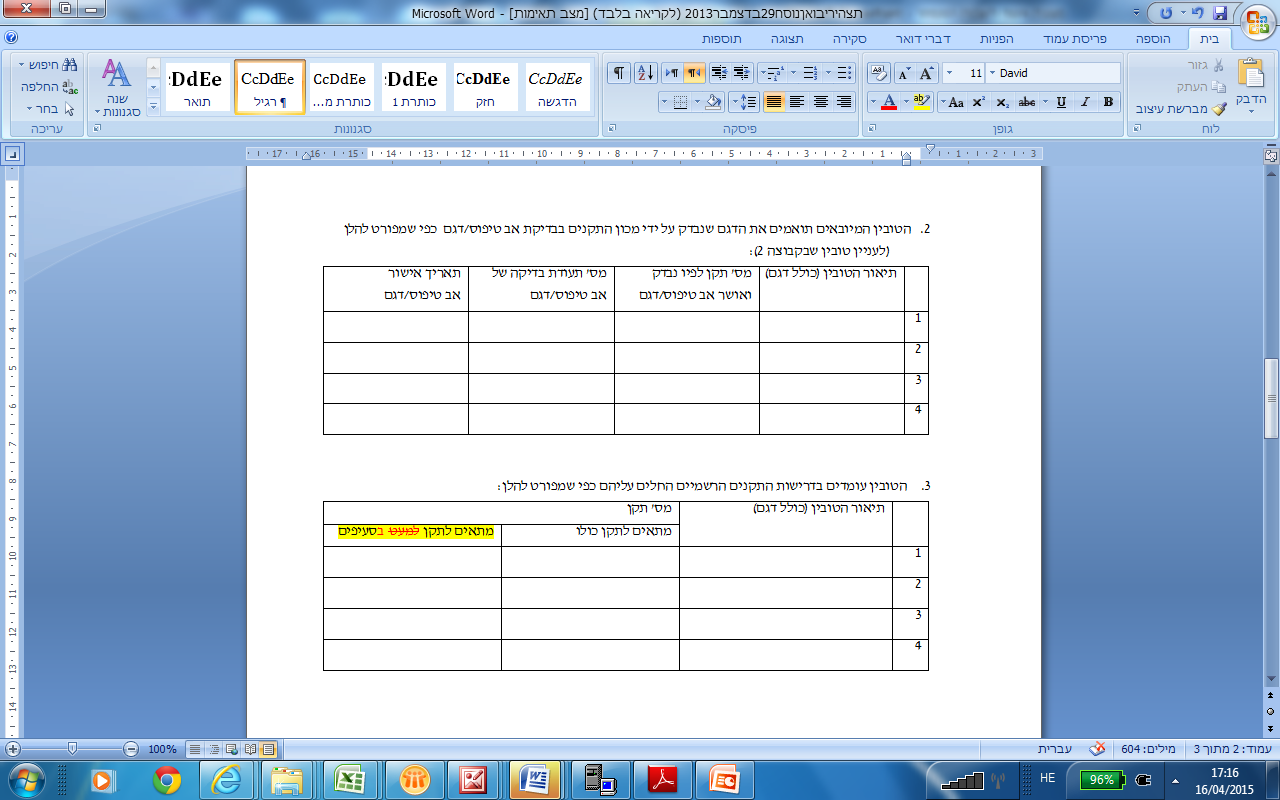 הבדלים בטיפול בין תקן שכולו בקבוצה 3 לבין תקן שסעיפים ממנו בקבוצה 3.
3.	הטובין עומדים בדרישות התקנים הרשמיים החלים עליהם כפי שמפורט להלן:
שגיאות אופיניות במילוי טופס התצהיר
לא רושמים בטבלה 3 את תאור המוצר ושם הדגם (יש לרשום לדוגמא: טוסטר מדגם 815). 
לא רושמים בטבלה 3 את מספר התקן או רושמים  מספר תקן לא נכון (מספר התקן רשום בתעודת בדיקת הדגם ולחילופין ניתן לשאול במרכז השרות).
במקרה שרק סעיף בודד/סעיפים בודדים נמצאים בקבוצה 3 יש להשאיר את העמודה האמצעית (שכותרתה "מתאים לתקן כולו")  ריקה ולא לסמן בה דבר.
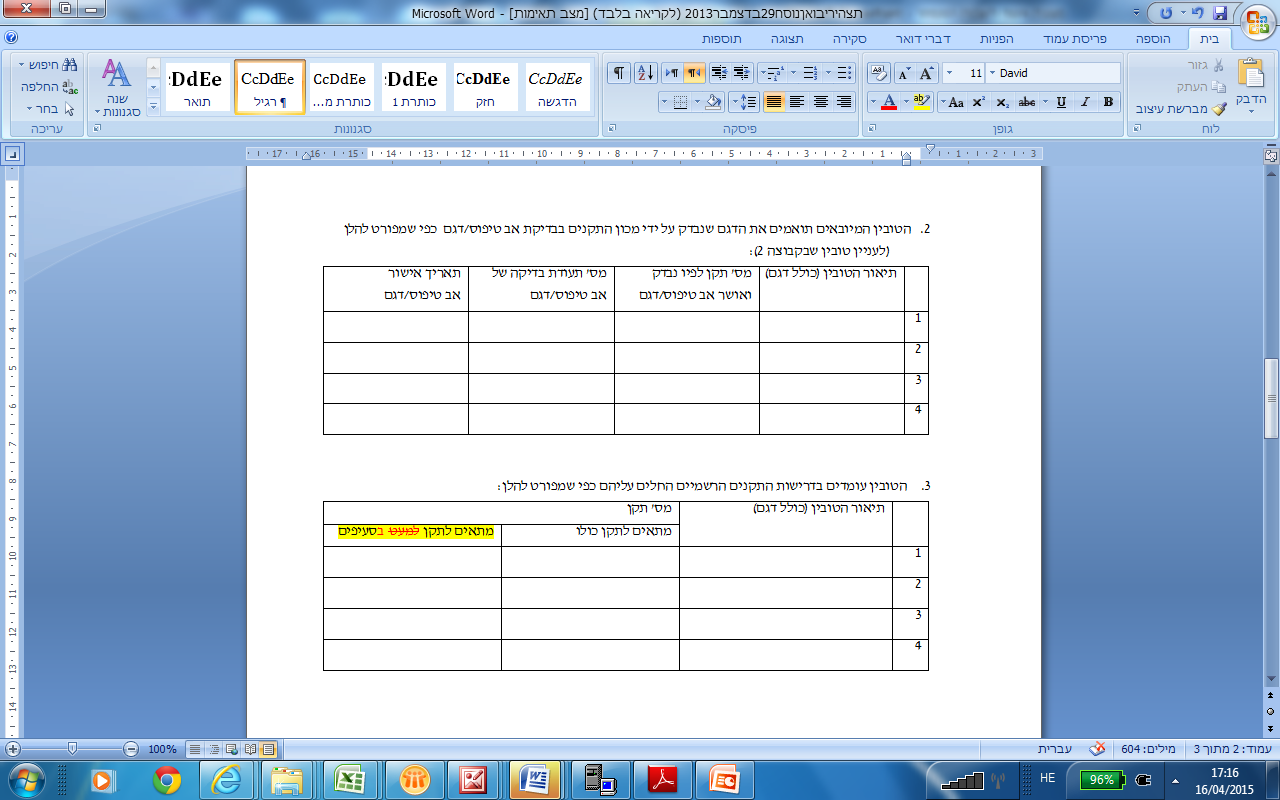 תודה על ההקשבה
עידכונים בגרסא 2.1.7 של מיטב
מתן אפשרות לצרף תצהיר בגין סעיפי תקן בודדים ולא רק תקן כולל.
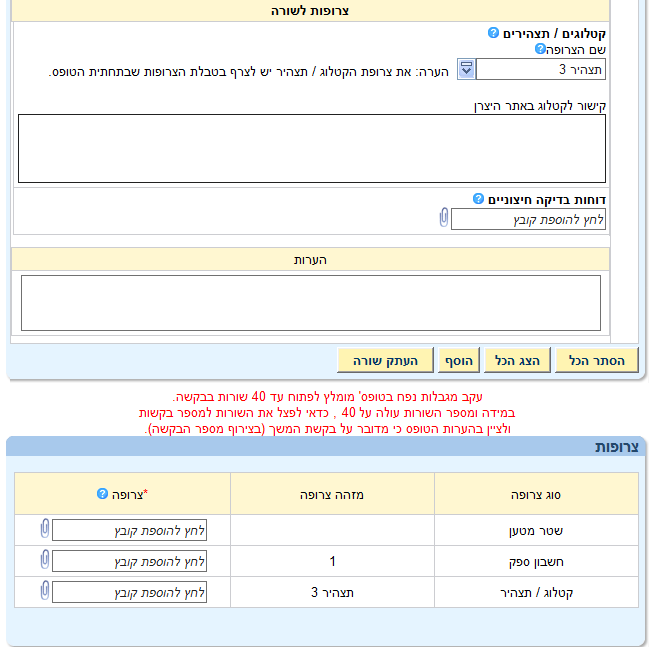